Юные финансисты
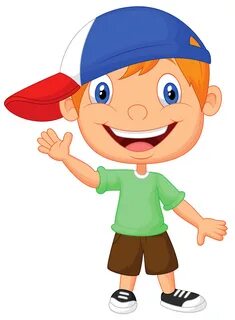 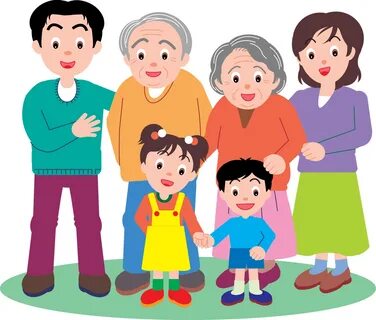 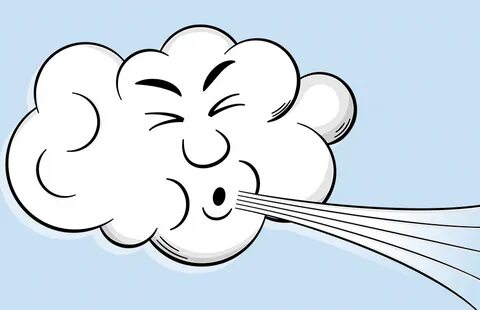 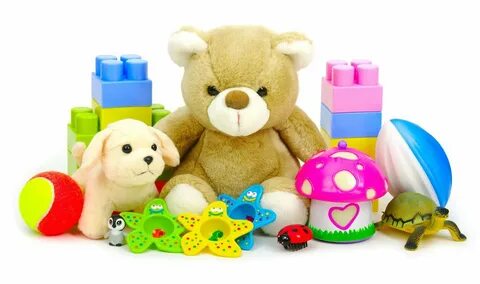 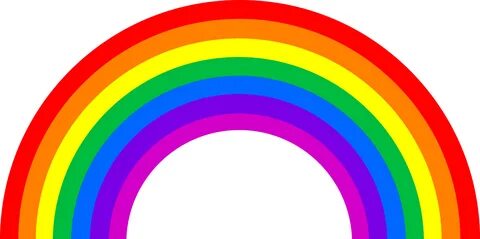 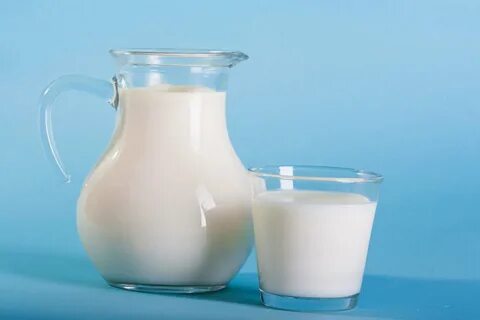 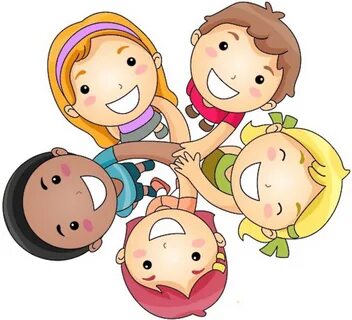 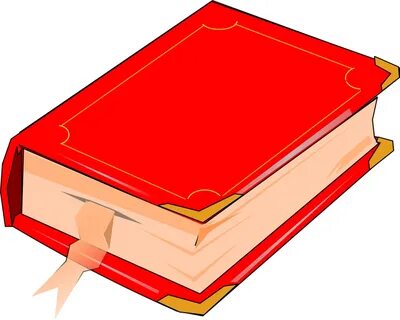 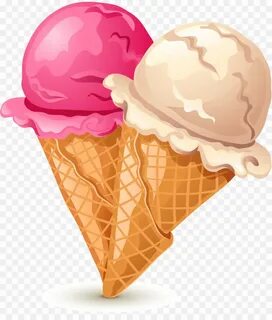 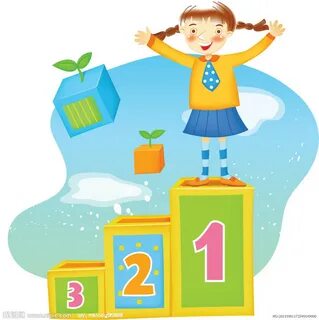 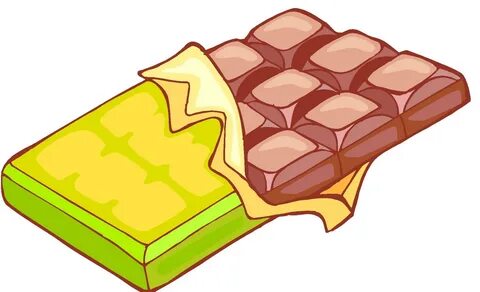 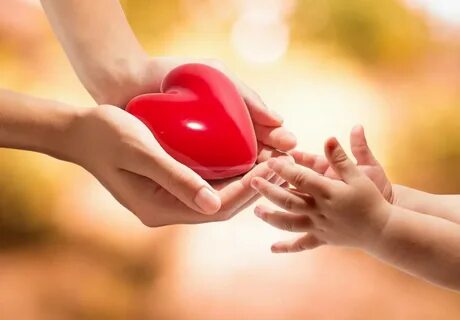 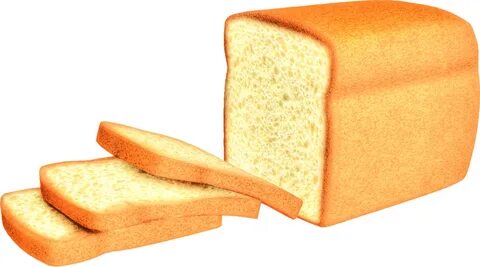 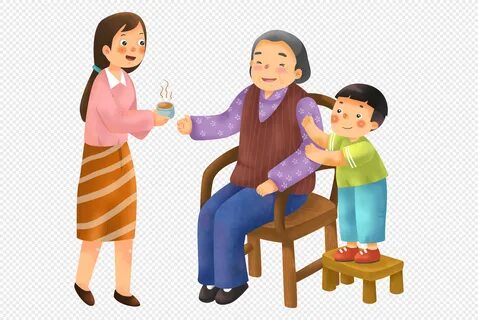 Пальчиковая гимнастика«Страны и деньги»
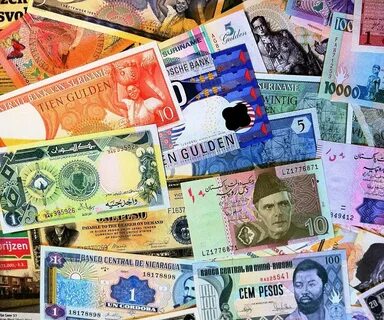 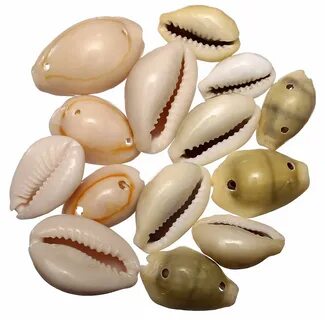 Физминутка
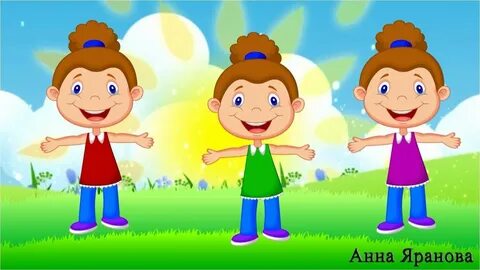 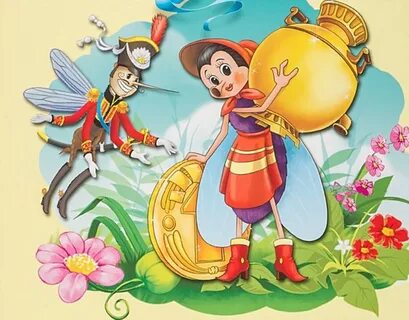 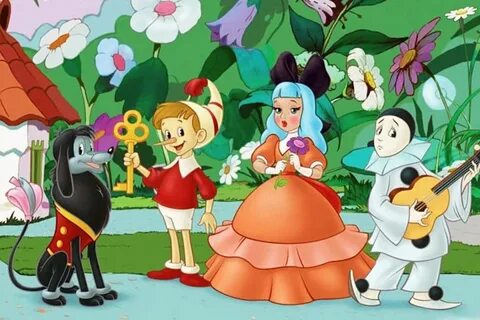 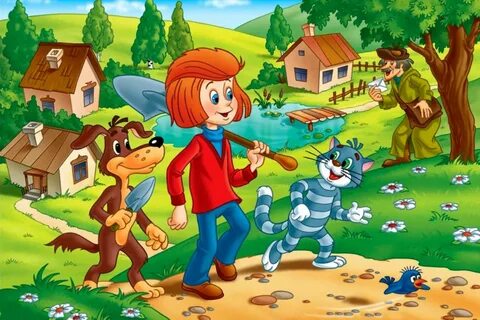 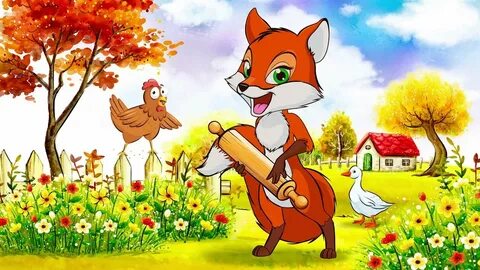 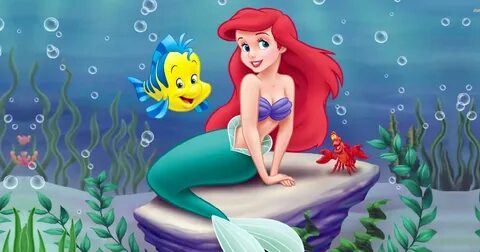 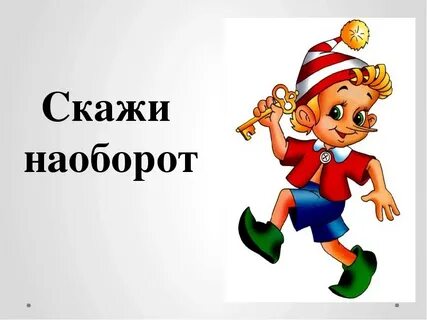